Evidence based dalam pelayanan kb
Pokok Bahasan 2
pengertian evidence based
Secara Etimologis, Evidence based adalah pemenggalan kosa kata yang berasal dan bahasa Inggris yaitu Evidence: Bukti, fakta, Based: Dasar. Jadi evidence base adalah: praktik berdasarkan bukti. 
Evidence based adalah pengintegrasian antara bukti ilmiah berupa hasil penelitan yang terbaik dengan tugas dan kewenangan bidan serta preferensi pasien dalam proses pengambilan keputusan pelayanan kebidanan.
Evidence based adalah pengintegrasian antara bukti ilmiah berupa hasil penelitan yang terbaik dengan tugas dan kewenangan bidan serta preferensi pasien dalam proses pengambilan keputusan pelayanan kebidanan.
Bidan melaksanakan rencana asuhan kebidanan secara komprehensif, efektif, efisien dan berdasarkan evidence based kepada klien/ pasien dalam bentuk upaya promotive, preventif, kuratif dan rehabilitative dilaksanakan secara mandiri, kolaborasi dan rujukan.

Evidence based juga dapat diartikan sebagai strategi yang dibuat berdasarkan pengembangan teknologi informasi dan epidemiologi klinik ditujukan untuk dapat menjaga dan mempertahankan keterampilan pelayanan kebidanan dengan basis bukti ilmu kebidanan yang terbaik.
EB merupakan keterpaduan antara :
1. Bukti-bukti ilmiah, yang berasal dari studi yang terpercaya (best research evidence) 
2. Keahlian klinis (clinical expertise) 
3. Nilai-nilai yang ada pada masyarakat (patient values). 
Publikasi ilmiah adalah suatu pempublikasian hasil penelitian atau sebuah hasil pemikiran yang telah ditelaaah dan disetujui dengan beberapa pertimbangan baik dari acountable aspek metodologi maupun accountable aspek ilmiah yang berupa jurnal, artikel, e-book atau buku yang diakui.
Manfaat yang dapat diperoleh dan Evidence Based antara lain:
Memberikan keamanan bagi tenaga kesehatan karena intervensi yang dhlakukan berdasarkan bukti ilmiah 
Meningkatkan kompetensi (kognitif) 
Memenuhi tuntutan dan kewajiban sebagi professional dalarn memberikan asuhan yang bermutu 
Memenuhi kepuasan pelanggan dalam asuhan kebidanan kiien 
Mengharapkan asuhan yang benar, sesual dengan bukti dan teori serta perkembangan ilmu pengetahuan dan teknologi 
Dapat mencegah tindakan-tindakan yang tidak diperlukan atau tidak bermanfaat bahkan merugikan bagi pasien, terutama pada proses persalinan yang diharapkan berjalan dengan lancar dan aman sehingga dapat menurunkan AKI dan AKB.
Konseling dan persetujuan tindakan medis
Konseling merupakan aspek penting dalam pelayanan KB
Membantu klien memilih dan memutuskan jenis kontrasepsi sesuai pilihannya
Membantu klien menggunakan kontrasepsinya lebih lama 
Meningkatkan keberhasilan KB
Informasi yang lengkap memberi keleluasan pasien memilih kontrasepsi (informed choice) yang akan digunakan
Sikap petugas dalam melakukan konseling yang baik bagi calon akseptor baru
Memperlakukan klien dengan baik
Interaksi petugas dan klien
Memberikan informasi yang baik dan benar kepada klien
Memnghindari pemberian informasi yang berlebihan
Membahas metode yang diingini klien
Membantu klien untuk mengerti dan mengingat
Persetujuan tindakan medis
Jika kontrasepsi yang dipilih klien memerlukan tindakan medis, surat persetujuan tindakan medis (informed consend) diperlukan
Informed consend adalah persetujuan yang diberikan oleh klien atau keluarganya atas dasar informasi dan penjelasan mengenai tindakan medis yang akan dilakukan terhadap klien tersebut
Seetiap tindakan  medis yang beresiko harus dengan persetujuan tertulis yang ditandatangani oleh yang berhak memberi perrsetujuan, yaitu klien yang bersangkutan dalam keadaan sadar dn sehat mental
Perencanaan keluarga dan penapisan klien
Seorang perempuan telah dapat melahirkan, segera setelah melahirkan, segera setelah ia mendapat haid yang perrtama (menarche)
Kesuburan seorang perempuan akan terus berlangsung seampai mati haid (menopause)
Kehamilan dan kelahiran terbaik, artinya risiko paling rendah untuk ibu dan anak, antara 20 – 35 tahun
Persalinan pertama dan kedua paling rendah risikonya
Jarak antara kelahiran sebaiknya 2-4 tahun
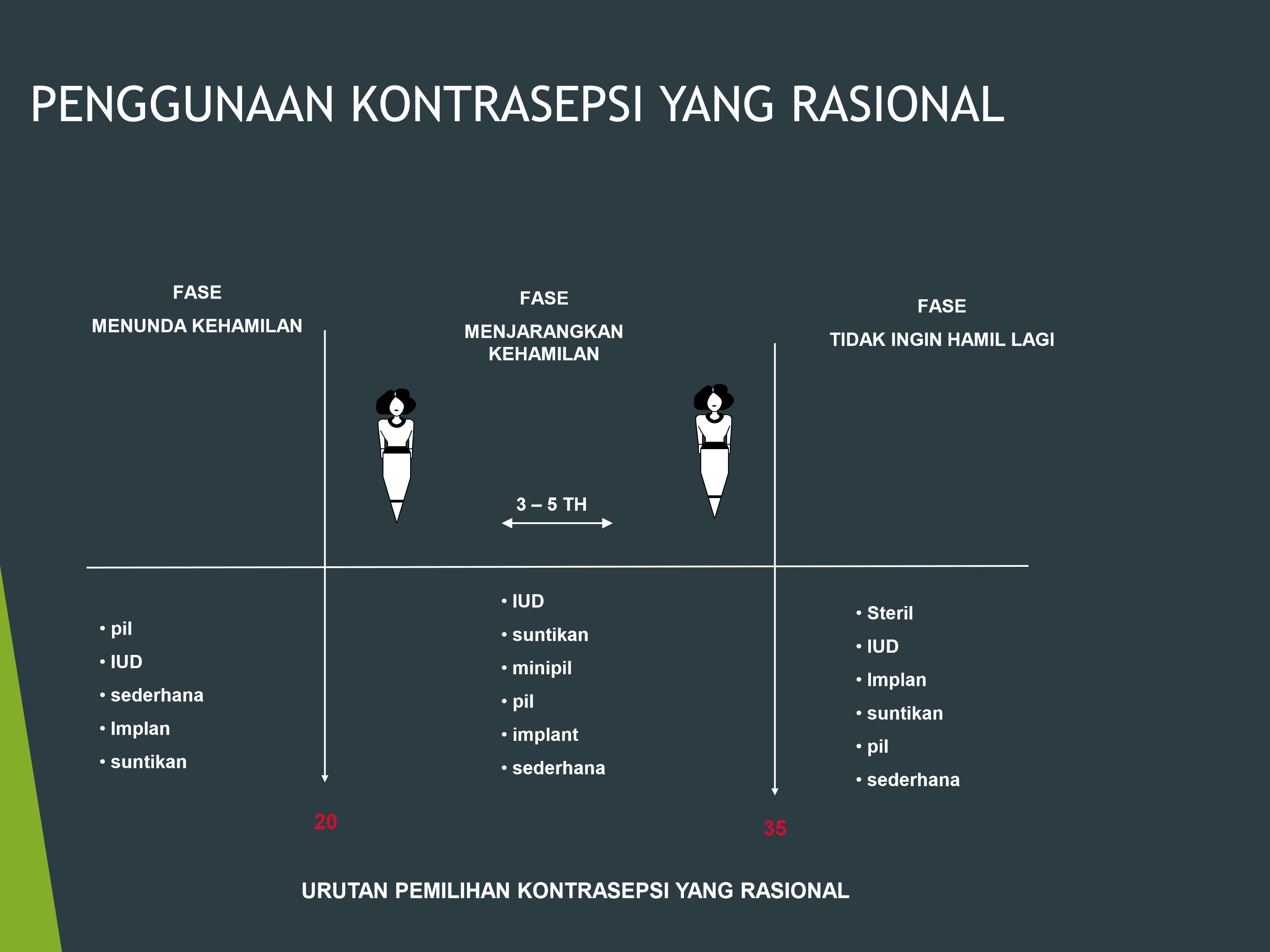 Persyaratan medis (medical eligibility) dalam penggunaan kontrasepsi
Pelayanan dan informasi KB merupakan intervensi kunci dalam upaya meningkatkan kesehatan perempuan dan anak, serta merupakan hak asasi manusia
Perkembangan dalam teknologi kontrasepsi, misalnya dari transisi estrogen dosis tinggi kedosis rendah, dari AKDR inert ke AKDR yang mengeluarkan levonorgestrel
Semua metode kontrasepsi, kecuali kontrasepsi mantap (sterilisasi), tidak mengakibatkan terhentinya kesuburan
Infeksi menular seksual dan kontrasepsi
IMS adalah penyakit yang mendapat perhatian penting pada kesehatan masy di seluruh dunia
Orang yang mengalami IMS mempunyai resiko lebih tinggi tertular HIV atau menularkan HIV pada pasangannya.
Petugas kesehatan perlu membekali diri dengan keterampilan untuk melakukan investigasi atau skrining tanpa sikap yang menghakimi dan membuat klien malu, marah, tersinggung atau tidak mau berterus terang
Konseling, edukasi, pelayanan kontrasepsi dan pengobatan IMS secara terpadu merupakan bagian yang penting untuk pencegahan dan pengurangan insiden IMS
Remaja dan kontrasepsi
Remaja adalah kelompok penduduk yang berusian 10-19 tahun (menurut WHO dan Depkes), atau 10-24 tahun (menurut UNFPA) dan belum menikah
Kontrasepsi merupakan bagian dari pelayanan kesehatan reproduksi untuk pengaturan kehamilan, merupakan hak setiap individu sebagai makhluk seksual.
Fakta yang terbaru menyebutkan bahwa :
Lebih dari 45 % remaja sudah melakukan hubungan seks diluar nikah
Jumlah penderita HIV-AIDS pada akhir tahun 2010 sebanyak 47% adalah remaja usia 15-29 tahun, dimana 44% lewat hubungan seksual yang tidak aman dan 56% lewat jarum suntik
60 % pekerja seks adalah remaja berusia 24 tahun, 30% berusia 15 tahun
20% dari 2,3 juta kasus aborsi setiap tahun di Indonesia dilakukan oleh remaja
kontrasepsi untuk perempuan berusia lebih dari 35 tahun
kontrasepsi yang aman dan efektif karena kelompok ini akan mengalami peningkatan morbiditas dan mortalitas jika mereka hamil
pil kombinasi maupun suntikan kombinasi dapat digunakan sampai menopause
risiko kanker mamma pada pemakaian kontrasepsi hormonal menurut penelitian terakhir tidak terbukti
risiko kanker endometirum dan kanker ovarium juga turun
wanita yang perokok dengan usia lebih dari 35 tahun sebaiknya tidak menggunakan pil kombinasi ataupu suntikan kombinasi
kontrasepsi pasca salin
klien pascapersalinan dianjurkan memberikan ASI eksklusif
tidak menghentikan ASI untuk memulai suatu metode kontrasepsi
metode yang dipilih, yaitu yang tidak mempegaruhi ASI atau kesehatan bayi
saat mulai menggunakan kontrasepsi
lebih dari 95% pasien belum ingin hamil dalam 2 tahun
ovulasi dapat terjadi dalam waktu 21 hari pascapersalinan
mengingat !!!!
 
kontrasepsi segera dipakai pasca persalinan
kontrasepsi terpilih adalah AKDR, atau tubektomi/vasektomi
jika tidak tersedia tubektomi/vasektomi, maka klien memakai kontrasepsi “Progestin only” (implant, DMPA, atau minipil) paling tidak kondom
klien menyusui tidak memerlukan kontrasepsi pada 6 minggu pascapersalinan, pada klien dengan MAL waktu tersebut dapat sampai 6 bulan
kontrasepsi pasca keguguran
ovulasi dapat terjadi 11 hari setelah terapi keguguran/abortus
klien dapat hamil lagi sebelum haid berikutnya
kontrasepsi sesudah keguguran trimester I, sama dengan yang dianjurkan masa interval
kontrasepsi sesudah keguguran trimester II, sama dengan yang dianjurkan masa pascapersalinan
kontrasepsi darurat
adalah kontrasepsi yang dapat mencegah kehamilan bila digunakan setelah hubungan seksual

istilah lainnya adalah kontrasepsi pasca senggama, morning after pill atau morning after treament
tugas
Membuat minimal 5 (lima) contoh evidence based dalam pelayanan KB dan Kontrasepsi beserta penjelasannya
SYUKRON WAJAZAKUMULLAHU KHAIRAN KATSIRAN
SEMOGA MENJADI AMAL JAARIYAH